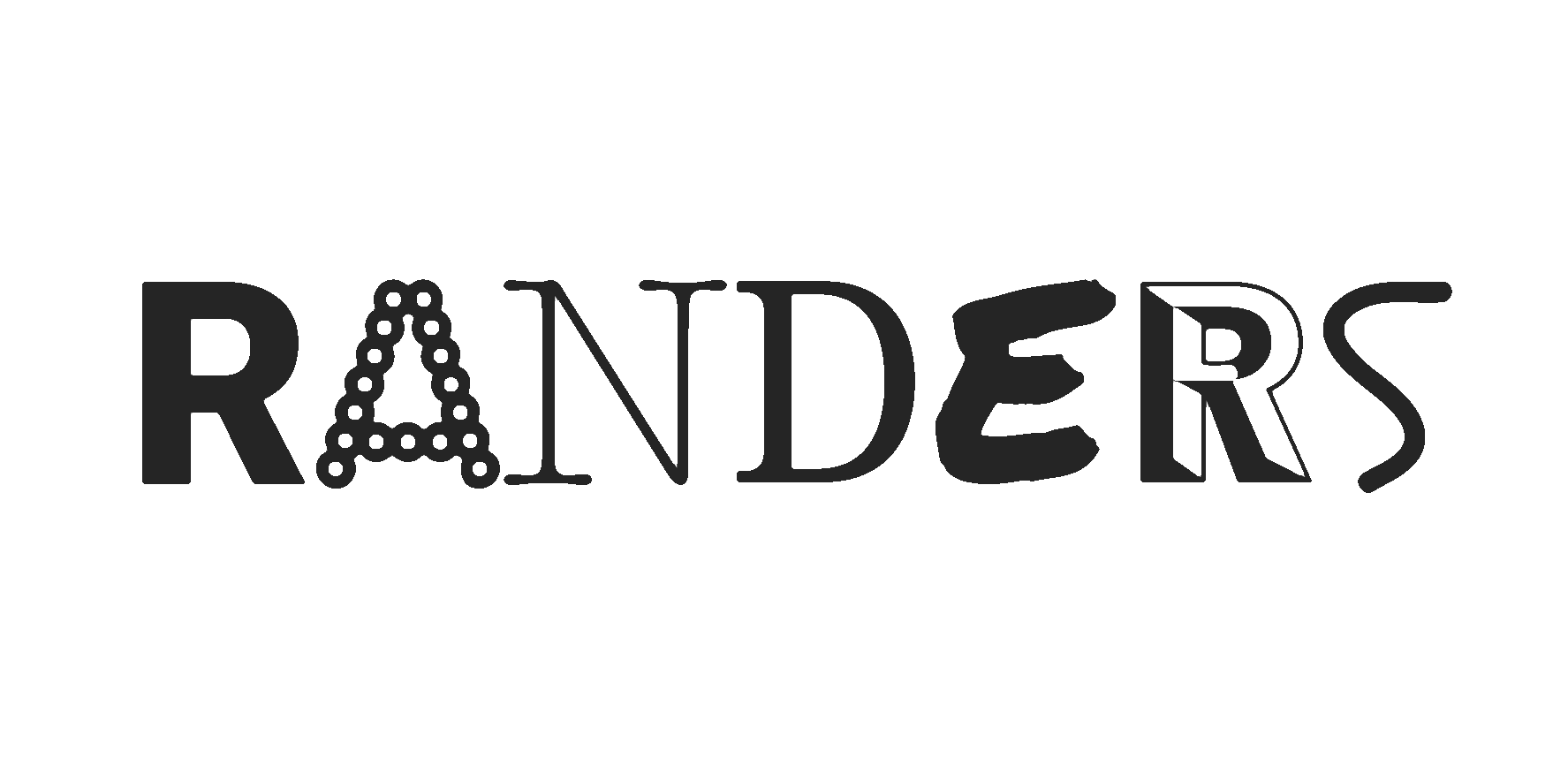 ARBEJDSMILJØMÅL OG STRATEGI
Kære Arbejdsmiljøgruppe/leder/AMR
Dette PowerPoint kan I som arbejdsmiljøgruppe bruge, når I skal præsentere indholdet af Randers Kommunes arbejdsmiljømål og -strategi på jeres MED-møde. Det står jer frit for, om I ønsker at bruge Power Pointen som den er eller selv ønsker at lave nogle justeringer. Se procesbeskrivelsen for yderligere vejledning  
Når I har en drøftelse om, hvordan jeres arbejdsplads/afdeling kan understøtte arbejdsmiljømålene, kan arbejdsmiljøgruppen vælge at lave en proces, hvor I kan anvende Dialogarkene, som knytter sig til de tre arbejdsmiljømål.
Dialogarkene samt en procesbeskrivelse for, hvordan du kan strukturere drøftelsen, finder du på Broen. https://broen.randers.dk/personale/arbejdsmiljoe/arbejdsmiljoemaal-og-strategi/

Rigtig god fornøjelse.
[Speaker Notes: I dette PowerPoint har vi i notefeltet indsat nogle valgfrie talenoter, som I som arbejdsmiljøgruppe frit kan vælge at bruge i jeres præsentation af de forskellige slides. Omvendt står det jer frit for at slette dem, hvis de ikke er relevante for jer.]
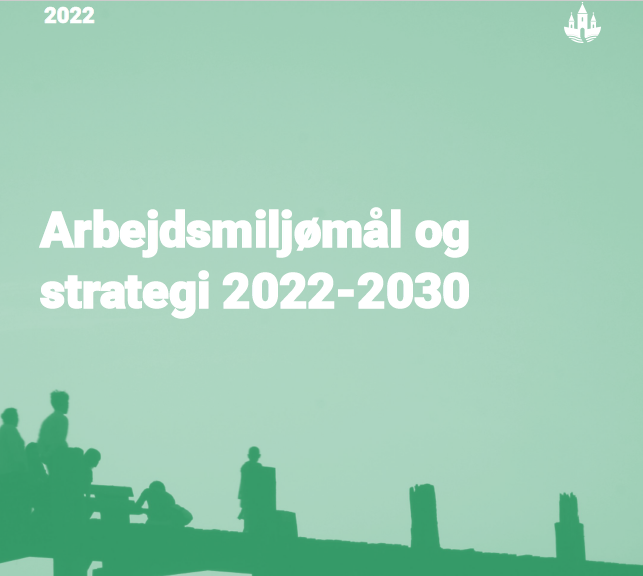 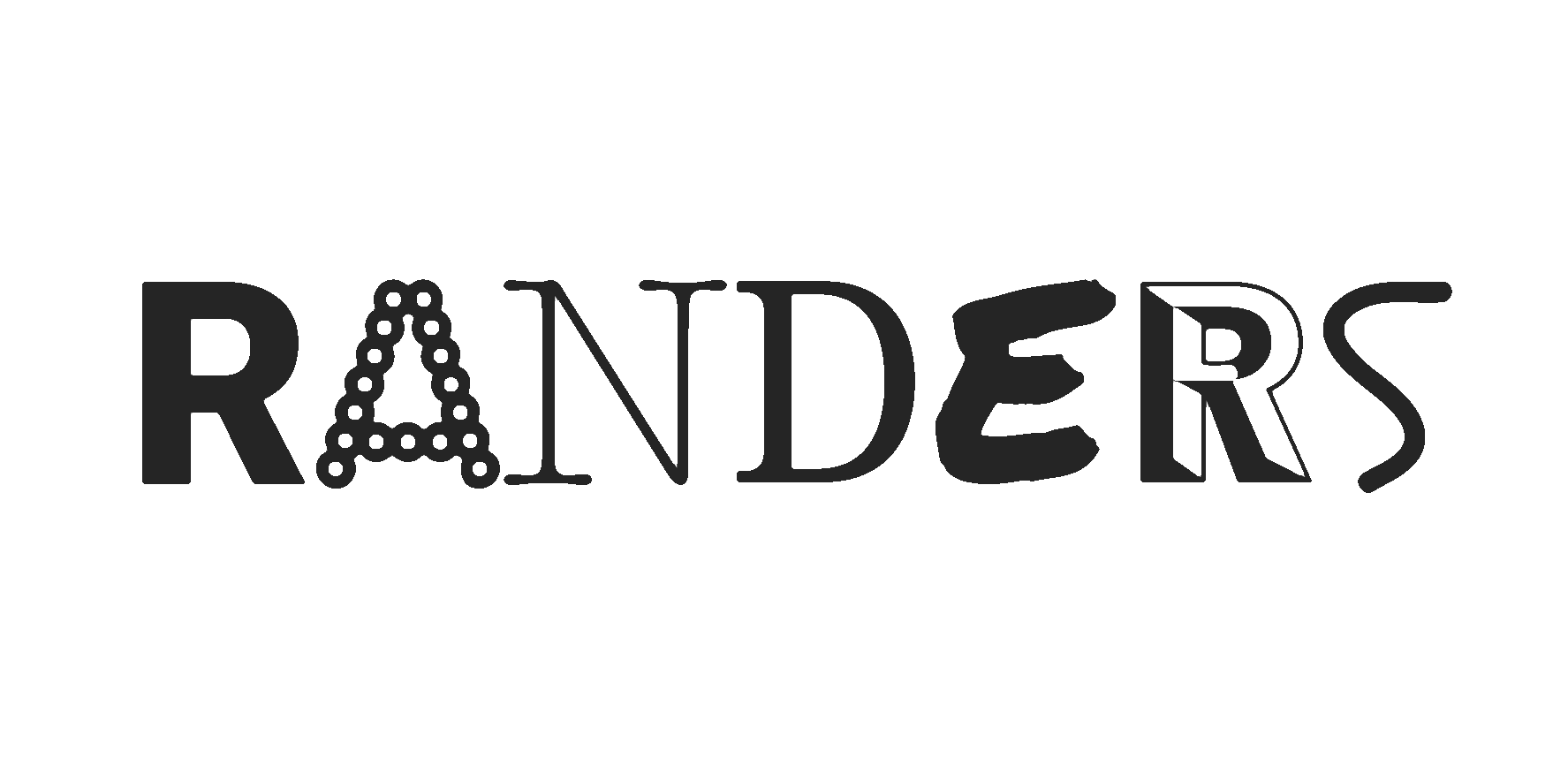 ARBEJDSMILJØMÅL OG -STRATEGI
I DAG SKAL VI TALE OM…

Hvorfor har vi arbejdsmiljømål?

Hvad indeholder arbejdsmiljømålene?

Hvordan kan I arbejde med målene?
[Speaker Notes: Valgfrie talenoter:
Vi er samlet her i dag, fordi vi skal tage hul på arbejdet med at drøfte arbejdsmiljømål på vores arbejdsplads
Helt konkret indeholder arbejdsmiljømålene og -strategien 3 mål, som alle arbejdspladser i Randers Kommune skal drøfte og arbejde frem mod

Vi vil starte med ganske kort at fortælle om nogle af de overvejelser og bevæggrunde, som arbejdsmiljømålene og -strategien bygger på
Herefter vil vi præsentere de tre arbejdsmiljømål og tilhørende delmål
Bagefter vil vi så drøfte, hvordan vi kan arbejde med både mål og delmål– altså hvad vi vil/skal prioritere, og hvad vi vil arbejde videre med hos os.]
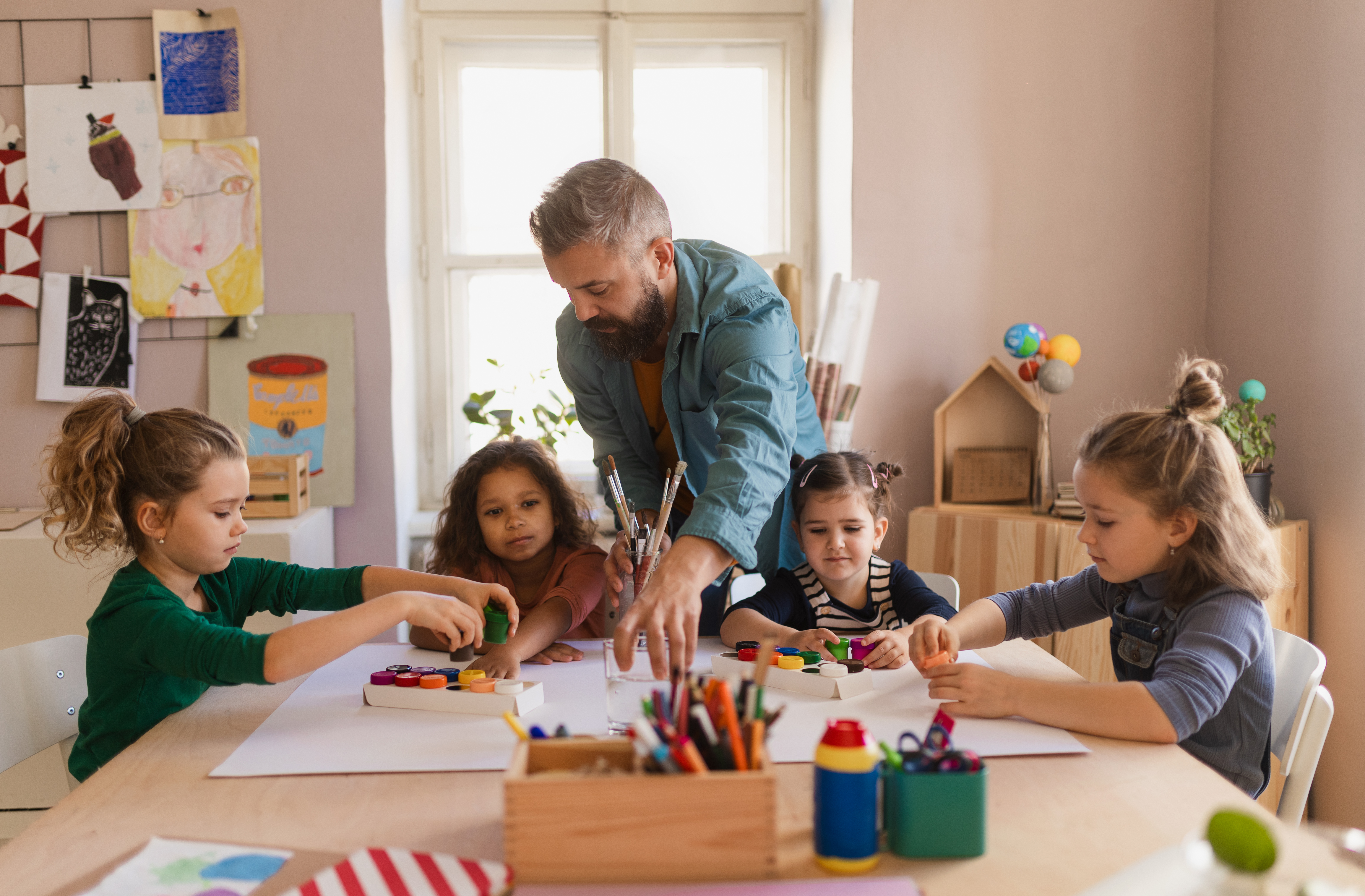 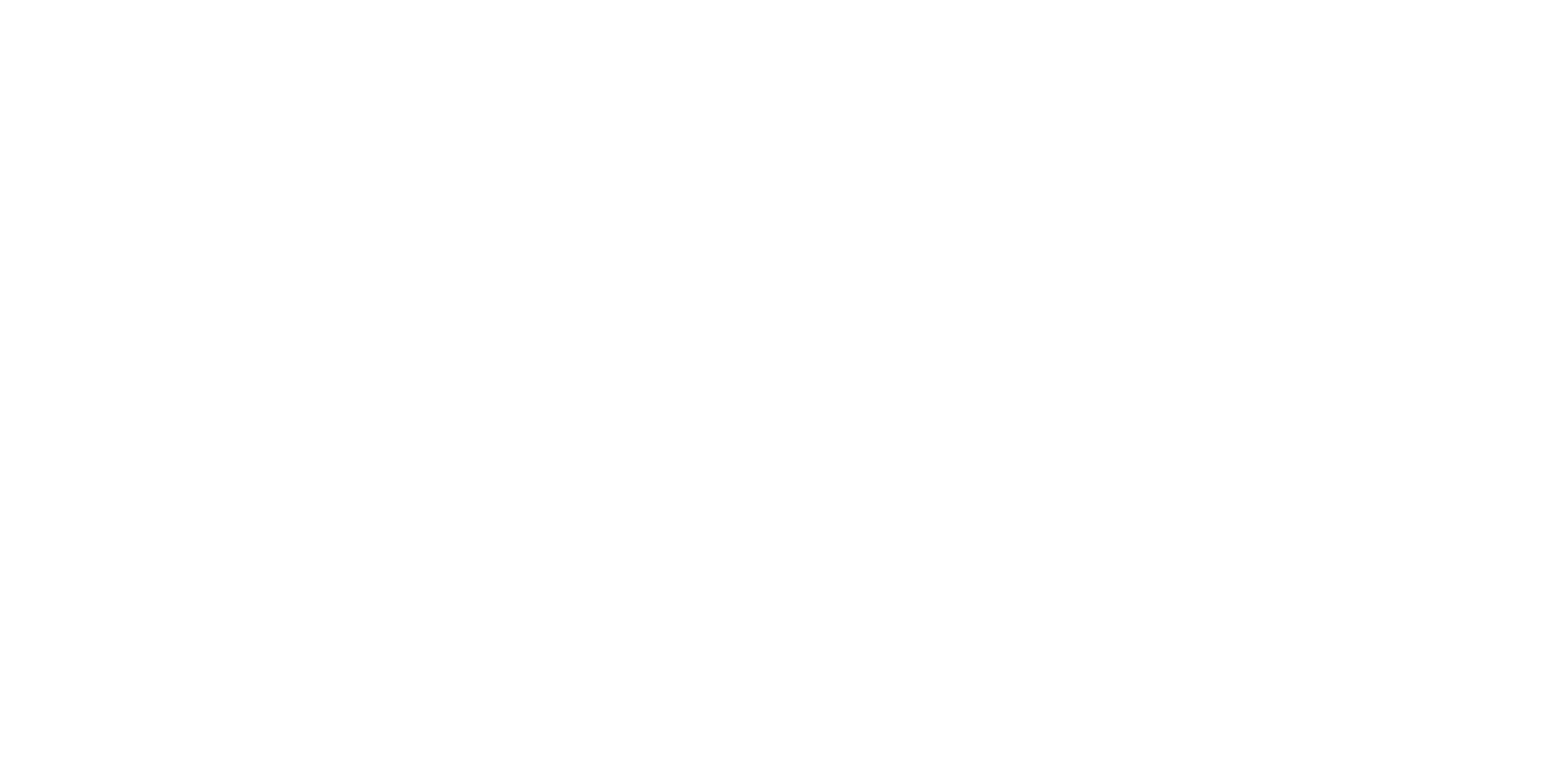 HVORFOR ARBEJDS-MILJØMÅL?
[Speaker Notes: Valgfrie talenoter:
Hvorfor skal vi overhovedet have arbejdsmiljømål og -strategi?
Alle virksomheder i Danmark er forpligtet til at arbejde med arbejdsmiljøet samt forholde sig til de nationale mål for arbejdsmiljø
Randers Kommune leverer service af høj kvalitet til alle borgere og sikrer samtidig et godt arbejdsmiljø for medarbejderne i kommunen. Arbejdsmiljømål og - strategi skal bidrage til fortsat udvikling af arbejdsmiljøet på alle arbejdspladser og skal tænkes ind som et naturligt element i løsningen af kerneopgaven. 
Kerneopgaven og arbejdsmiljøet er et fælles ansvar for alle ansatte i Randers Kommune. I tilrettelæggelsen af opgaver, arbejdsfællesskaber og borgerkontakt skal der være fokus på at fremme og fastholde et sundt og sikkert arbejdsmiljø.]
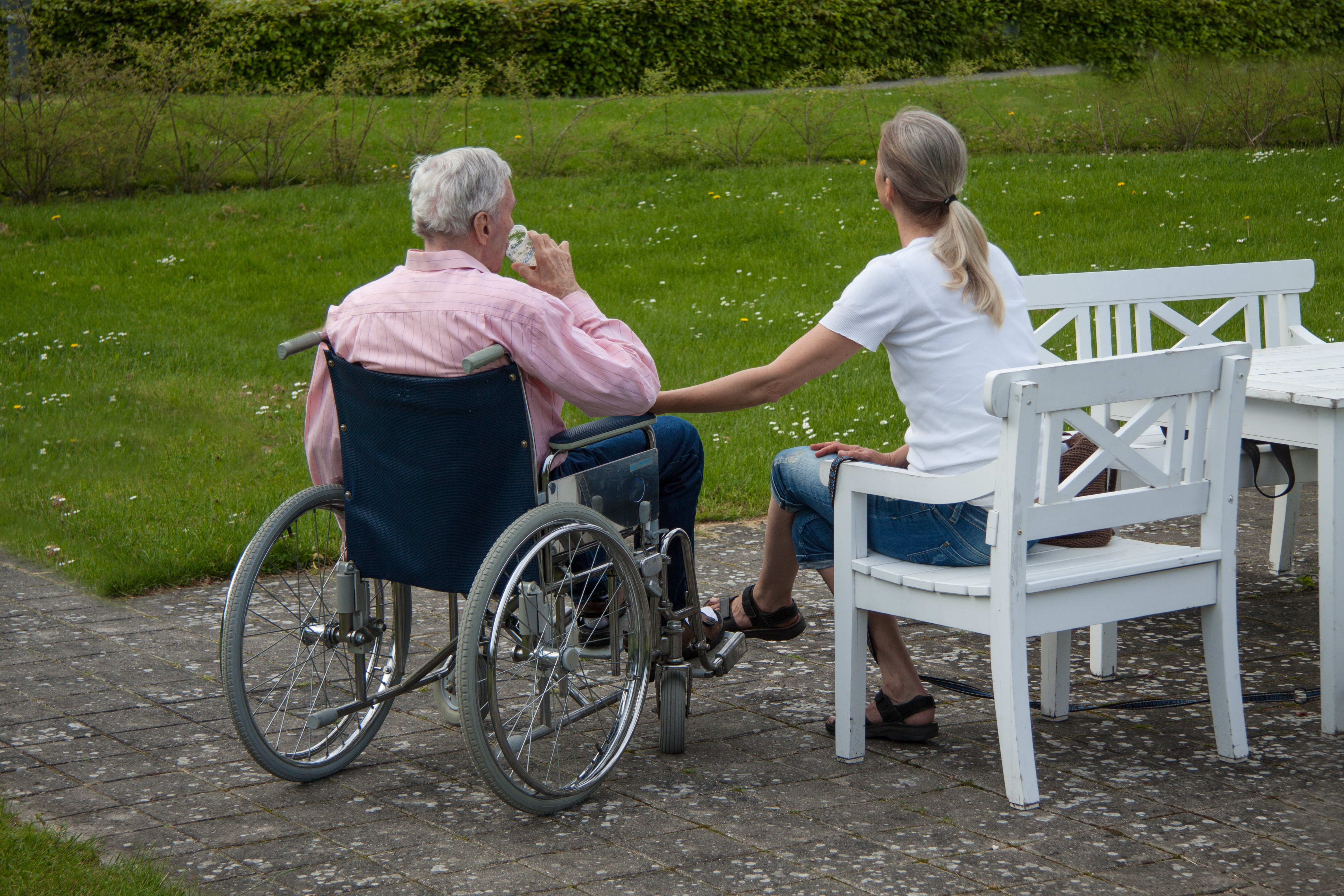 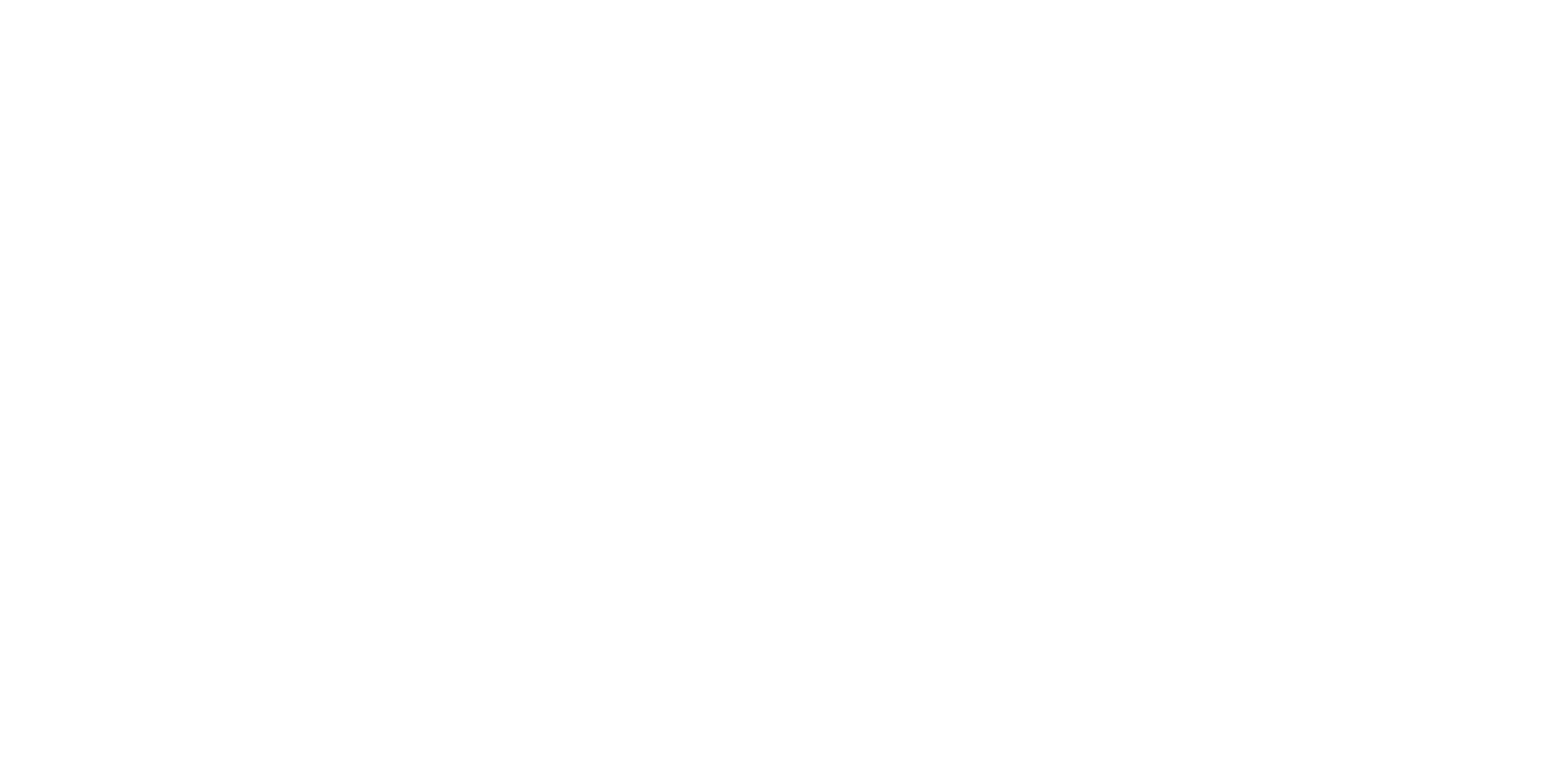 Formålet er at understøtte og styrke udviklingen af de attraktive arbejdspladser i Randers Kommune.Et sikkert og sundt arbejdsmiljø med høj trivsel og fokus på attraktive arbejdsfællesskaber omkring kerneopgaven er endvidere afgørende for, at borgerne oplever både høj værdi og kvalitet i opgaveløsningen.
[Speaker Notes: Der er en sammenhæng mellem at være en attraktiv arbejdsplads - at sikre et sundt arbejdsmiljø med trivsel – og at borgerne oplever kvalitet i opgaveløsningen.
Derfor kan de tre elementer ikke ses adskilt fra hinanden.
Som ansat i Randers Kommune er vi først og fremmest ansat til gavn for borgerne, men for at det kan lykkes, skal vi sikre at være en attraktiv arbejdsplads og et sundt arbejdsmiljø.]
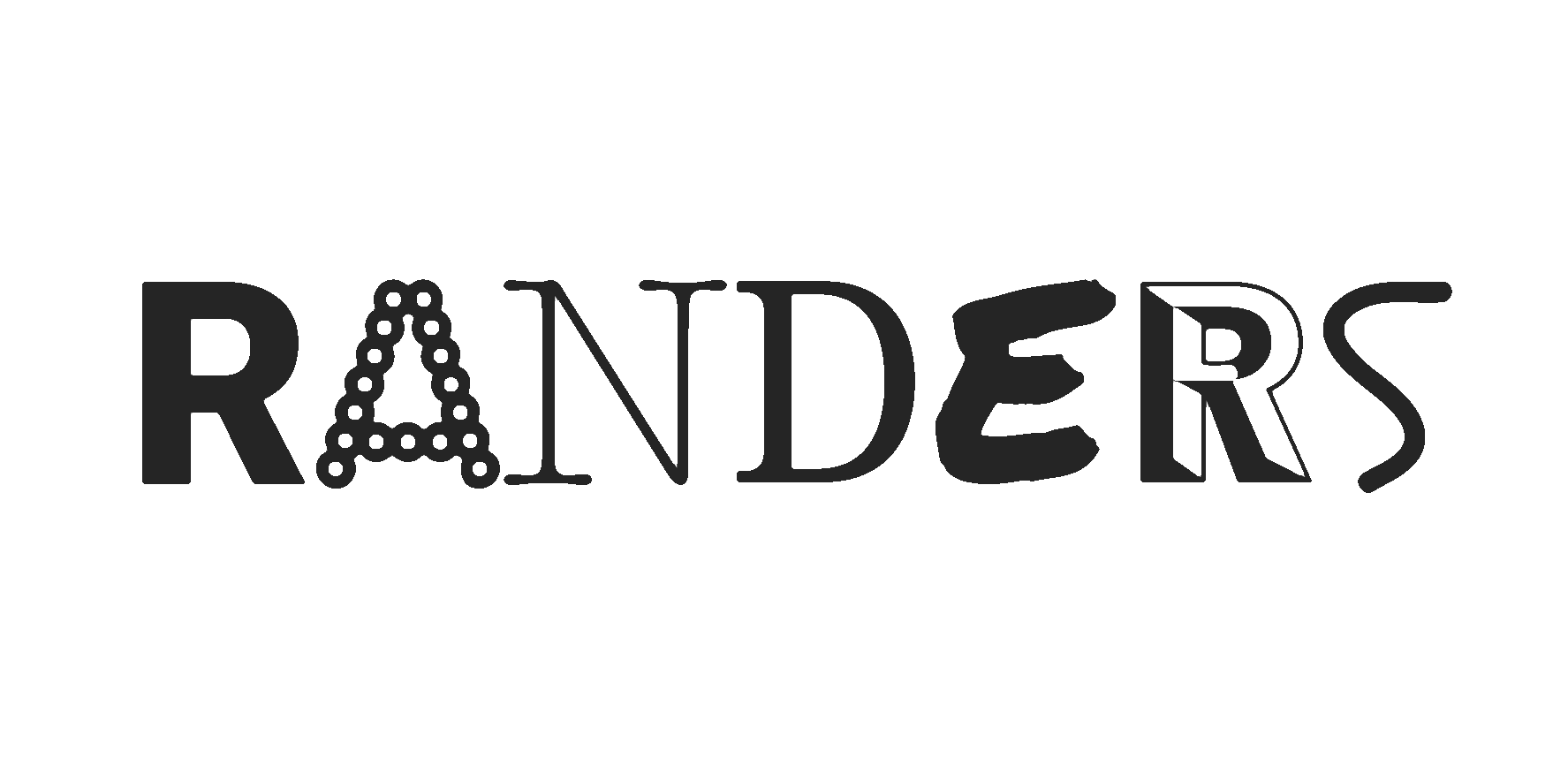 ARBEJDSMILJØMÅL OG -STRATEGI
Nye Arbejdsmiljømål i Randers er baseret på

Nye nationale mål for arbejdsmiljøet 
Bekendtgørelse for psykisk arbejdsmiljø 
Hovedudvalgets drøftelse af arbejdsmiljøudfordringer i Randers Kommune

På baggrund af ovenstående, har HMU besluttet nye arbejdsmiljømål og delmål. De er også inkluderet i en justeret Personale og Ledelsespolitik.

Målene er gældende frem til 2030
[Speaker Notes: Der er kommet nye nationale mål som gælder frem til 2030. De gælder for hele det danske arbejdsmarked – både det private og det offentlige. På baggrund af de nationale mål har Randers Kommune udarbejdet mål, som gælder for alle arbejdspladser indenfor kommunen. Det er disse mål, vi skal gennemgå i dag. 

Valgfrie talenoter:
Der er fortsat plads til forbedring af arbejdsmiljøet på danske arbejdspladser. 
Derfor er regeringen og arbejdsmarkedets parter blevet enige om en ny trepartsaftale for arbejdsmiljøet, som gælder til 2030.
Målene skal fremme et mere sikkert og sundt arbejdsmiljø, og at centrale aktører på arbejdsmiljøområdet trækker i samme retning.]
ARBEJDSMILJØMÅL OG -STRATEGI
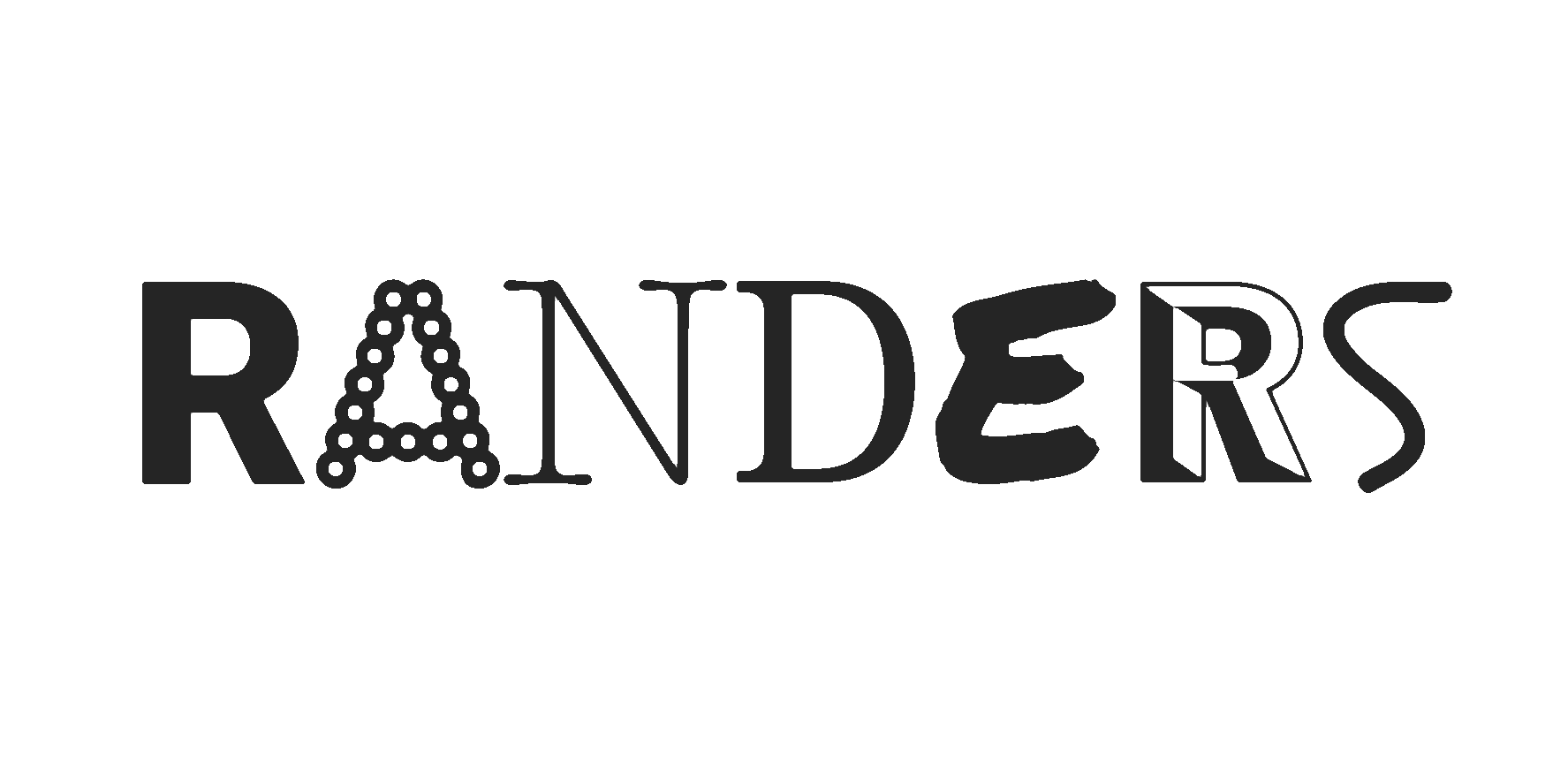 Hvad indeholder arbejdsmiljømålene?
Et psykisk sundt og attraktivt arbejdsmiljø
En tryg og stærk sikkerhedskultur
En arbejdsplads med høj trivsel og fremmøde
[Speaker Notes: Hovedudvalget har ud fra ovenstående besluttet tre arbejdsmiljømål, som er gældende frem mod 2030. 

Valgfrie talenoter:
De tre mål – præsenteres yderligere på de kommende slides inklusiv de 3 delmål på hvert mål]
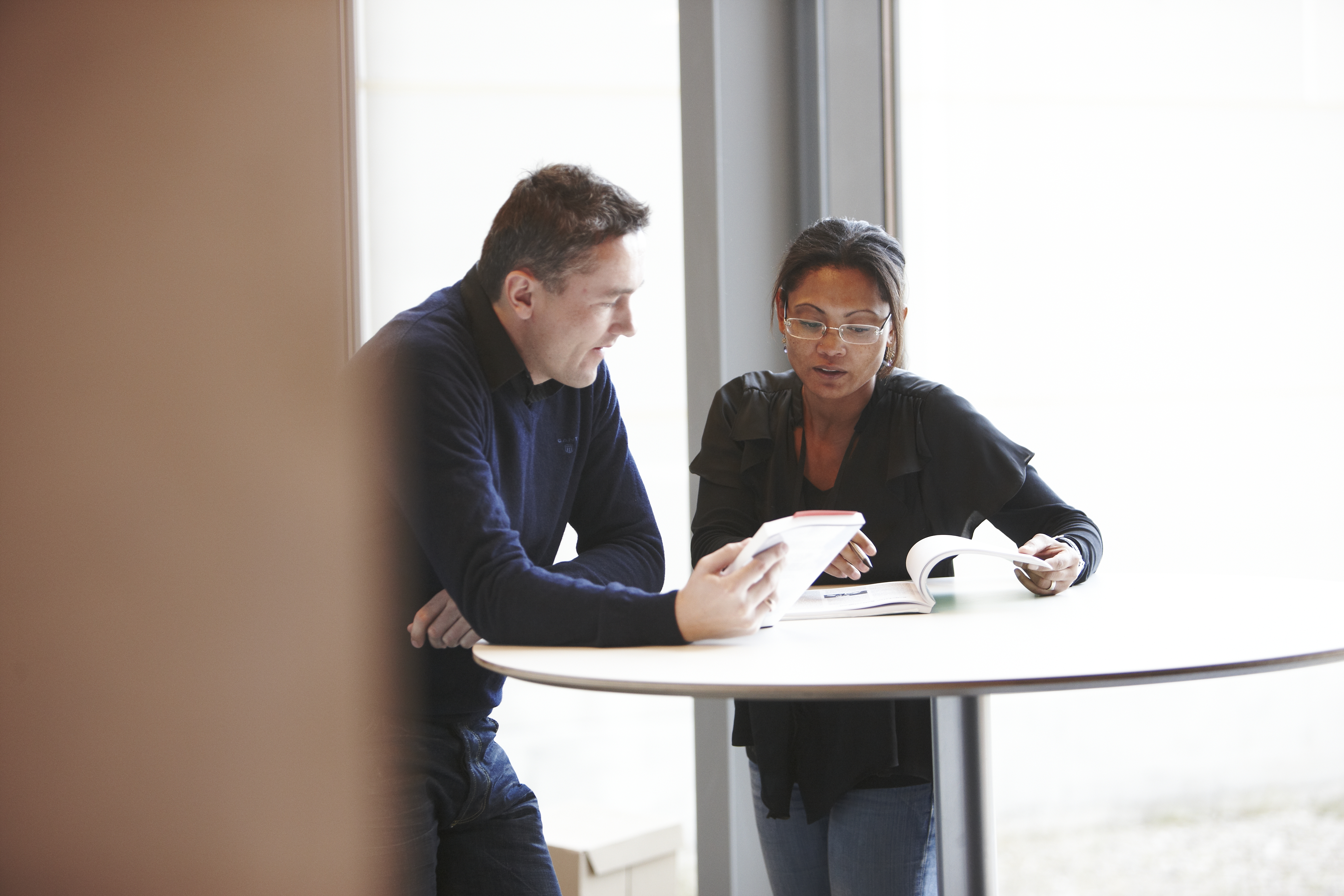 En arbejdsplads med høj trivsel og fremmøde
Hvert mål har 3 delmål
”
Mange arbejdspladser i Danmark arbejder målrettet med sygefravær, og erfaring og forskning viser, at man faktisk kan gøre meget for at forebygge sygefravær.
Vi vil fremme høj trivsel
Vi vil styrke et stabilt fremmøde
Vi vil arbejde for et lavt sygefravær
[Speaker Notes: Valgfrie talenoter:
Det første mål omhandler trivsel og fremmøde på arbejdspladsen. Medarbejdere og ledere skal trives med deres arbejdsopgaver, arbejdsfællesskaber samt kontakten til borgerne. Der skal være fokus på et lavt sygefravær både i forhold til det lange og det korte sygefravær. Dette vil være til gavn for såvel den enkelte medarbejder som arbejdsfællesskabet og borgerne. Herudover skal der arbejdes for et styrket fremmøde med fokus på de langtidsfriske på arbejdspladserne. Der skal samtidig være en opmærksomhed på sammenhængen mellem trivsel og sygefravær, herunder hvorledes der skabes gode rammer for samtaler, opfølgning og tilbagevenden i forbindelse med sygdom

Delmålene gennemgås på de kommende slides – vælg evt. hvilke delmål, der er særligt relevante for jer.]
ARBEJDSMILJØMÅL OG -STRATEGI
En arbejdsplads med høj trivsel og fremmøde
Delmål:

Vi vil fremme høj trivsel

Målet er at styrke trivsel og arbejdsglæde samt forebygge stress, udbrændthed og mistrivsel. Her kan der bl.a. arbejdes med de positive faktorer i det psykiske arbejdsmiljø. Trivslen måles hvert 3. år i en koncernfælles trivselsmåling. Arbejdspladserne i Randers Kommune har generelt en høj trivsel – men det er noget, der skal være fokus på at fastholde.
Positive faktorer:
Godt samarbejde
Indflydelse på eget arbejde
Tillid til kolleger og ledelse
Mening i arbejdet
Balance mellem egne kompetencer og krav i arbejdet
[Speaker Notes: Her kan der blandt andet følges op via jeres seneste status på den koncernfælles trivselsmåling på spørgsmålet om generel tilfredshed, men arbejdspladserne kan også lokalt igangsætte trivselsfremmende initiativer – evt. fra denne drøftelse med dialogarkene.]
ARBEJDSMILJØMÅL OG -STRATEGI
En arbejdsplads med høj trivsel og fremmøde
Delmål:

Vi vil styrke et stabilt fremmøde

Stabilt fremmøde er et positivt mål med fokus på det, der går godt. Det handler om at lære af og værne om de mange medarbejdere, som løfter hver dag. Stabilt fremmøde defineres som langtidsfriske, der har under fem sygedage om året.
Randers Kommune har gennemsnitlig ca. 40% langtidsfriske medarbejdere
[Speaker Notes: Her kan der blandt andet følges op via sygefraværsdata, hvor det i løbet af 2022 bliver muligt at se langtidsfriske medarbejdere. Her kan der også igangsættes lokale initiativer på arbejdspladserne – evt. fra denne drøftelserne med dialogarkene.]
ARBEJDSMILJØMÅL OG -STRATEGI
En arbejdsplads med høj trivsel og fremmøde
Delmål:

Vi vil arbejde for et lavt sygefravær

Et lavt sygefravær har betydning for trivslen for den enkelte og kollegaerne samt løsning af kerneopgaven. 

Der er et mål på under 10 gennemsnitlige sygefraværsdage om året.
Tydelig ledelse og samarbejde er vigtigt når der  tages hånd om sygefraværet
[Speaker Notes: Der er fortsat et overordnet mål for Randers kommune med et sygefravær på under 10 dage om året. Arbejdspladserne følger løbende sygefraværet – både det korte og lange sygefravær, som indikator på trivsel mv. på arbejdspladsen.]
En tryg og stærk sikkerhedskultur
Hvert mål har 3 delmål
”
Arbejdspladser, der er på forkant og tager initiativ til at fremme sikkerhed, i stedet for først at reagere, når nogen kommer til skade, har dokumenteret færre ulykker.
Vi vil fremme et godt fysisk arbejdsmiljø
Vi vil forebygge arbejdsulykker
Vi vil styrke introduktion af nyansatte
[Speaker Notes: Valgfrie talenoter:
Det andet mål omhandler en stærk sikkerhedskultur. At have fokus på det fysiske arbejdsmiljø så rammerne er tilstede for at kunne løse opgaverne bedst muligt. Der skal arbejdes for, at færre udsættes for arbejdsulykker i forbindelse med udførelse af arbejdsopgaver. Der skal arbejdes for, at færre udsættes for væsentlige, fysiske belastninger. Arbejdstilrettelæggelsen skal give de bedst mulige betingelser for forbyggende adfærd, ligesom der skal være fokus på ergonomi, kemi samt forebyggelse af nedslidning eventuelt gennem udvikling af velfærdsteknologi. Endvidere skal der på alle arbejdspladser være fokus på den gode sikkerhedskultur, hvor både medarbejdere og ledere tager fælles ansvar for arbejdsmiljøet. Her handler det også om at styrke introduktionen af nyansatte medarbejdere med det formål at forebygge arbejdsulykker, sikre trivsel, fastholdelse og skabe et trygt arbejdsmiljø. 
 
Delmålene gennemgås på de kommende slides - vælg evt. hvilke delmål, der er særligt relevante for jer.]
ARBEJDSMILJØMÅL OG -STRATEGI
En tryg og stærk sikkerhedskultur
Delmål:

Vi vil fremme et godt fysisk arbejdsmiljø

Fysisk arbejdsmiljø handler om alt det vi kan se, mærke og sanse med kroppen. Det fysiske arbejdsmiljø ligger i forlængelse af udførelsen af vores kerneopgave. Målet er at skabe en stærk sikkerhedskultur, så vi er trygge ved at gå på arbejde. Der måles også på det fysiske arbejdsmiljø i trivselsmålingen.
Hvor er vores udfordringer:
Ergonomi og andre fysiske belastninger
Indeklima
Kemiske stoffer
Maskiner og tekniske installationer
Bygninger og indretning
[Speaker Notes: Her kan der blandt andet følges op via den koncernfælles trivselsmåling på spørgsmålet om generel tilfredshed med fysisk arbejdsmiljø, men arbejdspladserne kan også lokalt igangsætte initiativer – evt. fra denne drøftelse med dialogarkene]
ARBEJDSMILJØMÅL OG -STRATEGI
En tryg og stærk sikkerhedskultur
Delmål:

Vi vil forebygge arbejdsulykker

En arbejdsulykke er en pludselig hændelse i forbindelse med arbejdet, som fører til, at en person kommer fysisk eller psykisk til skade. 

Arbejdspladsen skal anmelde og undersøge årsagerne til alle arbejdsulykker samt forebygge at ulykker opstår. Arbejdsulykker skal anmeldes i Insubiz, og der skal følges op i AM-grupperne.
Særlig risiko for arbejdsulykker:
Perioder med mange forandringer
Travlhed og perioder med højt arbejdspres
Manglende kompetencer og procedurer
[Speaker Notes: Her kan der blandt andet følges op via jeres anmeldelser i Insubiz. Her er det vigtigt arbejdspladserne har fokus på opfølgning og forebyggelse af alle former for arbejdsulykker.]
ARBEJDSMILJØMÅL OG -STRATEGI
En tryg og stærk sikkerhedskultur
Delmål:

Vi vil styrke introduktion af nyansatte 

Nyansatte er en særlig udsat gruppe dels i forhold til fastholdelse, arbejdsulykker og trivsel. 
Derfor er en struktureret og længerevarende introduktion væsentligt. Her er alle, både ledelse, AMR, TR og kollegaer, ansvarlige for den nyansatte. Arbejdsulykker, med og uden fravær, skal for nyansatte forebygges og minimeres.
Gevinster ved god introduktion:
Bedre trivsel for den nyansatte
Større kvalitet i opgaveløsningen
Bedre fastholdelse af medarbejdere
Færre arbejdsskader
Færre sygedage
[Speaker Notes: Her kan der blandt andet følges op via jeres anmeldelser i Insubiz, har I eks. mange ulykker på nyansatte. I kan også have fokus på den gode introduktion af nye medarbejdere. Har I et godt introduktionsforløb, og følger I op på de nyansattes trivsel på arbejdspladsen.]
Et psykisk sundt og attraktivt arbejdsmiljø
”
Hvert mål har 3 delmål
Et godt psykisk arbejdsmiljø forudsætter en indsats, som ledelse og medarbejdere løbende arbejder med og følger op på.
Vi vil styrke det psykiske arbejdsmiljø
Vi vil fremme den attraktive arbejdsplads 
Vi vil understøtte det meningsfulde arbejde
[Speaker Notes: Valgfrie talenoter:
Det tredje mål omhandler et psykisk sundt arbejdsmiljø. Her skal der være fokus på balancen mellem arbejdsmængde, tid til rådighed og krav i arbejdet. Der skal være et godt samarbejde både i de lokale arbejdsfællesskaber samt mellem ledere og medarbejdere. Der skal arbejdes forebyggende med og være en professionel håndtering af, når medarbejdere udsættes for vold, trusler eller chikane. Dette gælder særligt hvis der i løsningen af arbejdsopgaverne er risiko for at blive udsat for krænkende og sexistisk sprogbrug, adfærd og handlinger, vold og trusler. Det handler om at skabe en attraktiv og tillidsbaseret arbejdsplads, hvor medarbejderne oplever ejerskab, har mulighed for at udvikle sig og tager initiativ til at skabe de bedst mulige løsninger for borgerne. 

Delmålene gennemgås på de kommende slides - vælg evt. hvilke delmål, der er særligt relevante for jer.]
ARBEJDSMILJØMÅL OG -STRATEGI
Et psykisk sundt og attraktivt arbejdsmiljø
Delmål:

Vi vil styrke det psykiske arbejdsmiljø

Et psykisk sundt arbejdsmiljø er afgørende for, om vi oplever trivsel og arbejdsglæde på jobbet. Det medvirker også til, at vi løser kerneopgaven både effektivt og med høj kvalitet.
Det handler om at reagerer tidligt på signaler samt have en åben og konstruktiv dialog om vores fælles ansvar for det psykiske arbejdsmiljø.
Et sundt psykisk arbejdsmiljø:
Samarbejde, relationer og ledelse
Krav og ressourcer
Indflydelse og forandringer
Tilfredshed, tryghed og fleksibilitet
Tillid, retfærdighed og rummelighed
Vold, mobning og konflikter
[Speaker Notes: Hvad har vi af fokuspunkter på vores arbejdsplads?]
ARBEJDSMILJØMÅL OG -STRATEGI
Et psykisk sundt og attraktivt arbejdsmiljø
Delmål:

Vi vil fremme den attraktive arbejdsplads 

En attraktiv arbejdsplads er, hvor medarbejderne ved, hvad de skal og hvorfor samt hvor der er synlig ledelse og anerkendelse. På en attraktiv arbejdsplads føler medarbejderne sig kompetente samt bruger sin faglighed og erfaring til at skabe resultater, der er væsentlige for andre mennesker og for arbejdspladsen.
En attraktiv arbejdsplads vil man gerne fortælle om til andre og blive ved med at engagere sig i.
En sund arbejdsplads handler bl.a. om muligheden for fysisk aktivitet, anerkendende kollegaskab, sund kost, mentalt sundhed, udvikling og god borgerkontakt.
[Speaker Notes: Her kan I blandt følge op via den koncernfælles trivselsmåling på spørgsmålet om at være en attraktiv arbejdsplads, men arbejdspladserne kan også lokalt igangsætte initiativer – evt. fra denne drøftelse med dialogarkene]
ARBEJDSMILJØMÅL OG -STRATEGI
Et psykisk sundt og attraktivt arbejdsmiljø
Delmål:

Vi vil understøtte det meningsfulde arbejde

Mening i arbejdet skabes, når vi oplever, at vi bidrager til en vigtig samfundsmæssig opgave. At vi gennem kerneopgaven gør en forskel sammen med borgerne. Meningen styrkes, når vi kan se sammenhæng mellem vores eget bidrag og den fælles kerneopgave, samt når vi oplever at kunne udføre arbejdet med en passende kvalitet.
Mening i arbejdet har 6 forebyggende faktorer: 
Styrk meningen i arbejdet
Prioriter i jeres opgaver 
Husk den gode kommunikation 
Skab en positiv arbejdskultur 
Aftal hjælp og samarbejde 
Pas på jer selv
[Speaker Notes: Her kan I blandt følge op via den koncernfælles trivselsmåling på spørgsmålet om det meningsfulde arbejde, men arbejdspladserne kan også lokalt igangsætte initiativer – evt. fra denne drøftelse med dialogarkene]
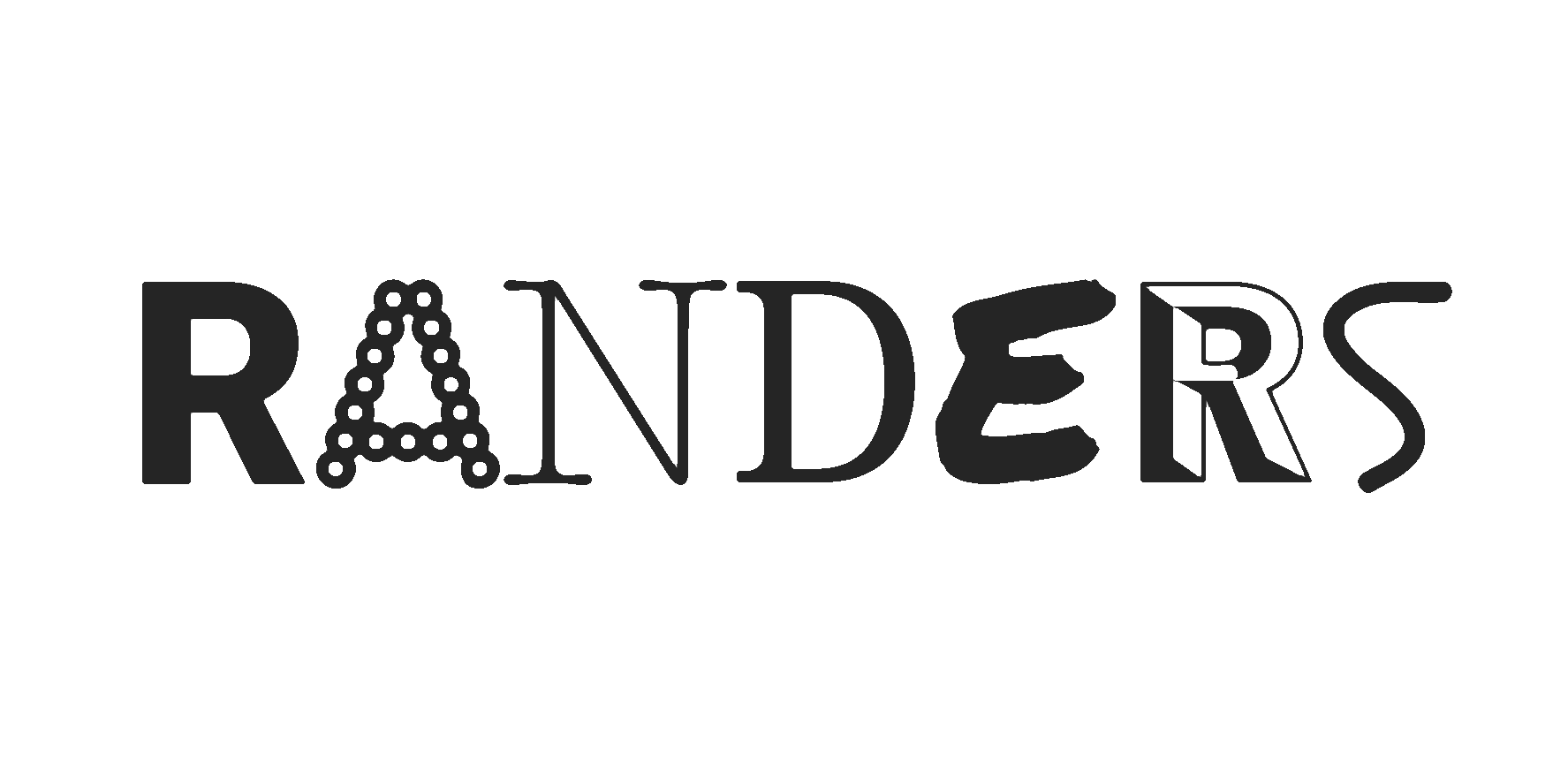 ARBEJDSMILJØMÅL OG -STRATEGI
Hvordan kan I arbejde med målene? 

Tal om, hvad der særligt er i fokus hos jer i forhold til de enkelte mål og delmål – hvor er I særligt udfordret?
Udarbejd handleplaner i MED-udvalget og igangsæt initiativer indenfor de mål og delmål, hvor I gerne vil gøre en fremtidig forskel 
Indsaml viden om, hvordan det går med udvikling indenfor de enkelte mål og delmål
Drøft hvert år arbejdsmiljømålene i en fælles arbejdsmiljødrøftelse i jeres MED-udvalg
[Speaker Notes: Her kan I vælge at køre en lille proces, hvor I gør brug af dialogarket. 
 
Forud for øvelsen kan I som arbejdsmiljøgruppe vælge:

At udvælge de mål, som I oplever er relevant hos jer. 
At lade deltagerne/grupperne udvælge, hvilke mål, de ønsker at tale om. 

Det er også en mulighed at drøfte flere alle målene, men vær opmærksom på at afsætte god tid til drøftelserne, så grupperne når igennem hele arket – min. 20-30 minutter pr. ark.]
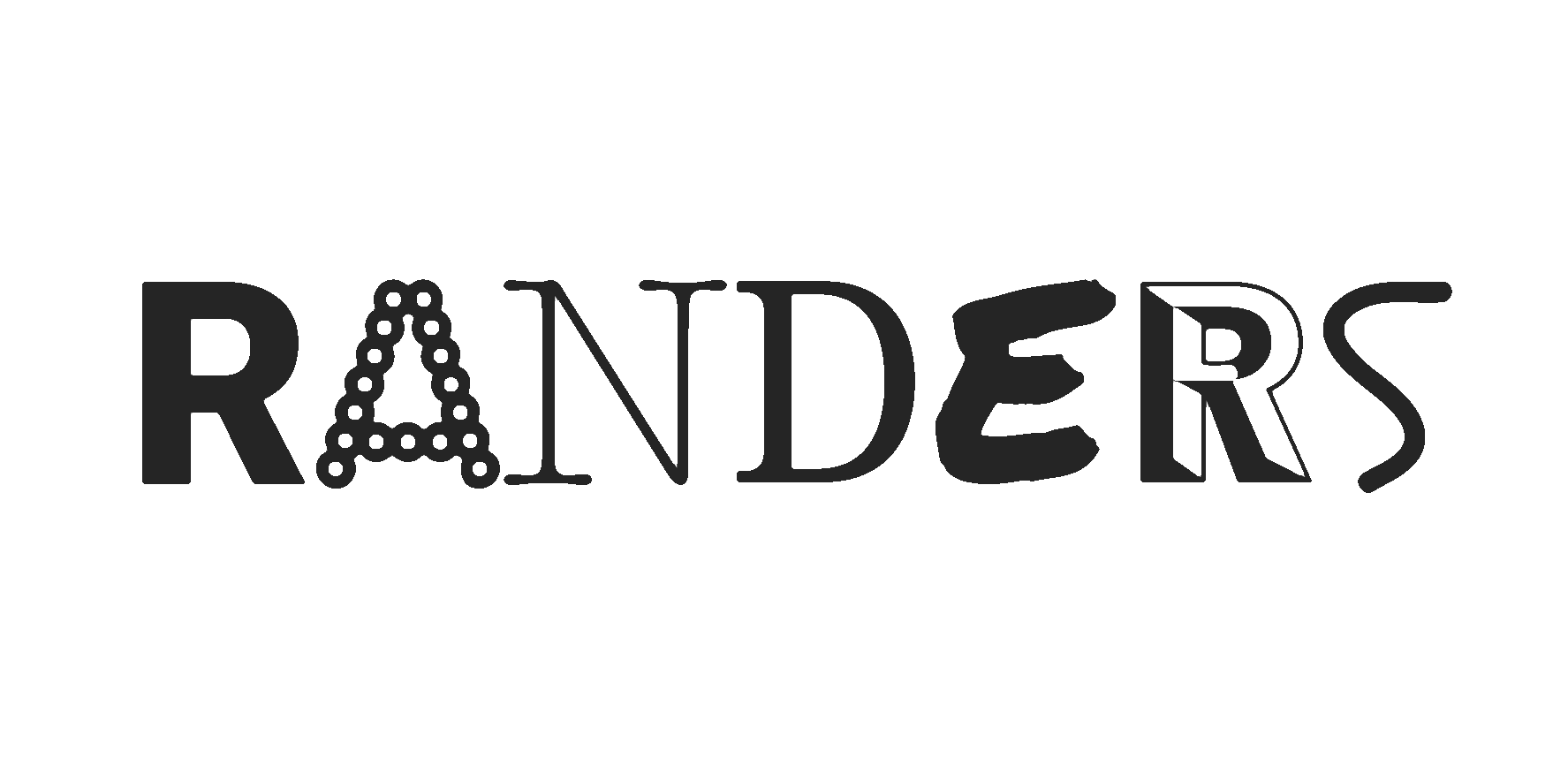 ARBEJDSMILJØMÅL OG -STRATEGI
Drøftelse i grupper - Dialogark

Fremgangsmåde: Følg anvisningerne på arkene og drøft spørgsmålene samtidig med, at I skriver ned på arket.
[Speaker Notes: Her kan I vælge at køre en lille proces, hvor I gør brug af dialogarket. 
 
Forud for øvelsen kan I som arbejdsmiljøgruppe vælge:

At udvælge de mål, som I oplever er relevant hos jer. 
At lade deltagerne/grupperne udvælge, hvilke mål, de ønsker at tale om. 

Det er også en mulighed at drøfte flere alle målene, men vær opmærksom på at afsætte god tid til drøftelserne, så grupperne når igennem hele arket – min. 20-30 minutter pr. ark.]
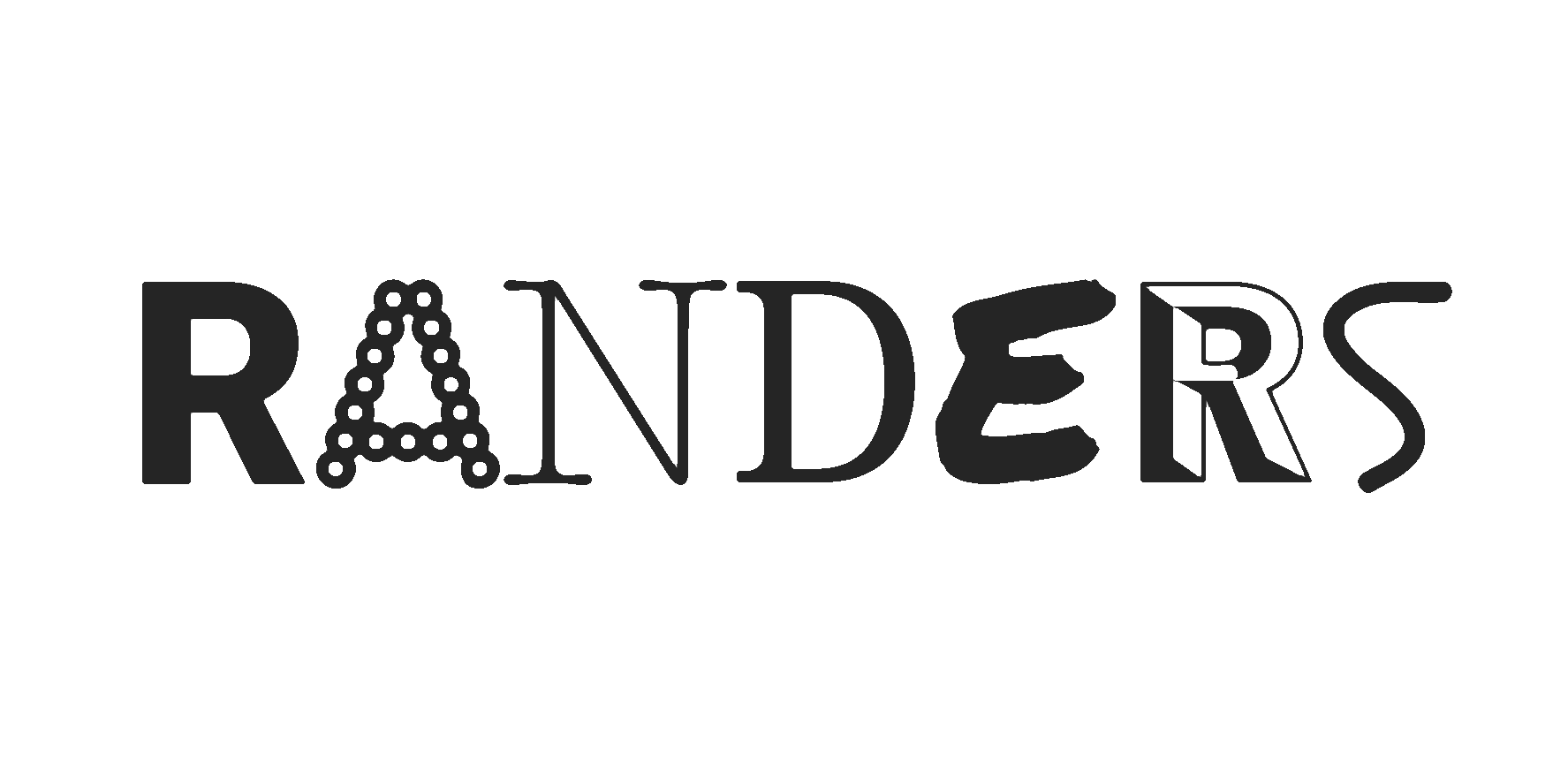 ARBEJDSMILJØMÅL OG -STRATEGI
Opsamling i plenum

Hvad har I talt om? Hvad skal I arbejde videre med? Hvilke konkrete handlinger kræver det, og hvordan vil I følge op?
[Speaker Notes: Lav en opsamling efter gruppearbejdet eller plenumdrøftelserne. Spørg grupperne hvad de har talt om, hvad de er kommet frem til? Og hvad det giver anledning til?

Arbejdsmiljøgruppen samler nu op på drøftelserne og vil løbende informere om konkrete tiltag og udvikling.]
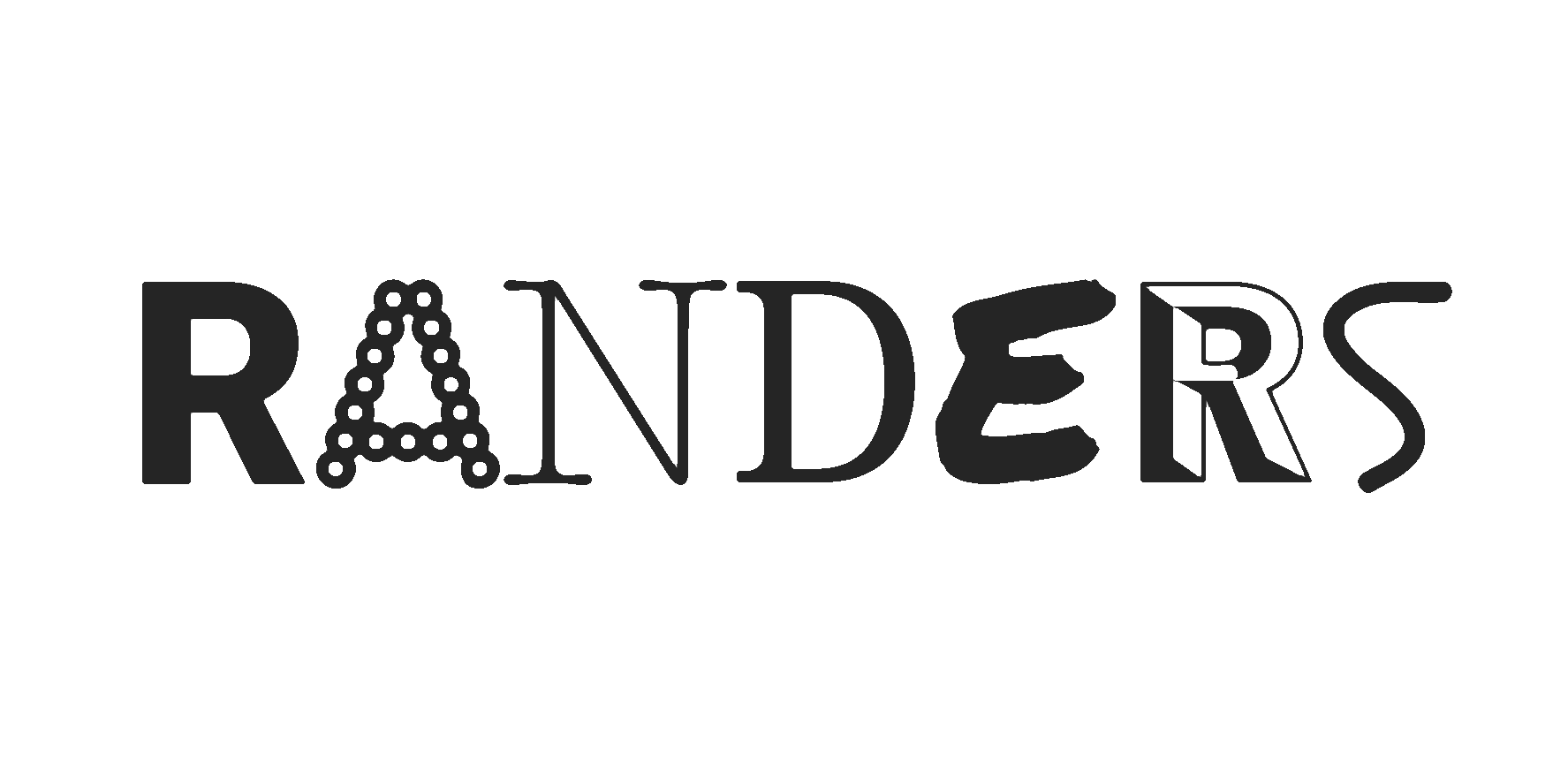 ARBEJDSMILJØMÅL OG -STRATEGI
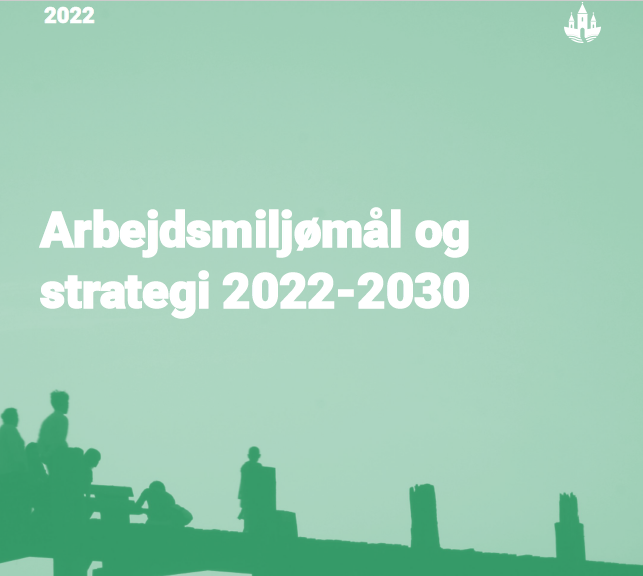 TAK FOR NU
[Speaker Notes: Lav en opsamling efter gruppearbejdet eller plenumdrøftelserne. Spørg grupperne hvad de har talt om, hvad de er kommet frem til? Og hvad det giver anledning til?

Arbejdsmiljøgruppen samler nu op på drøftelserne og vil løbende informere om konkrete tiltag og udvikling.]